Submarine glacial geomorphology
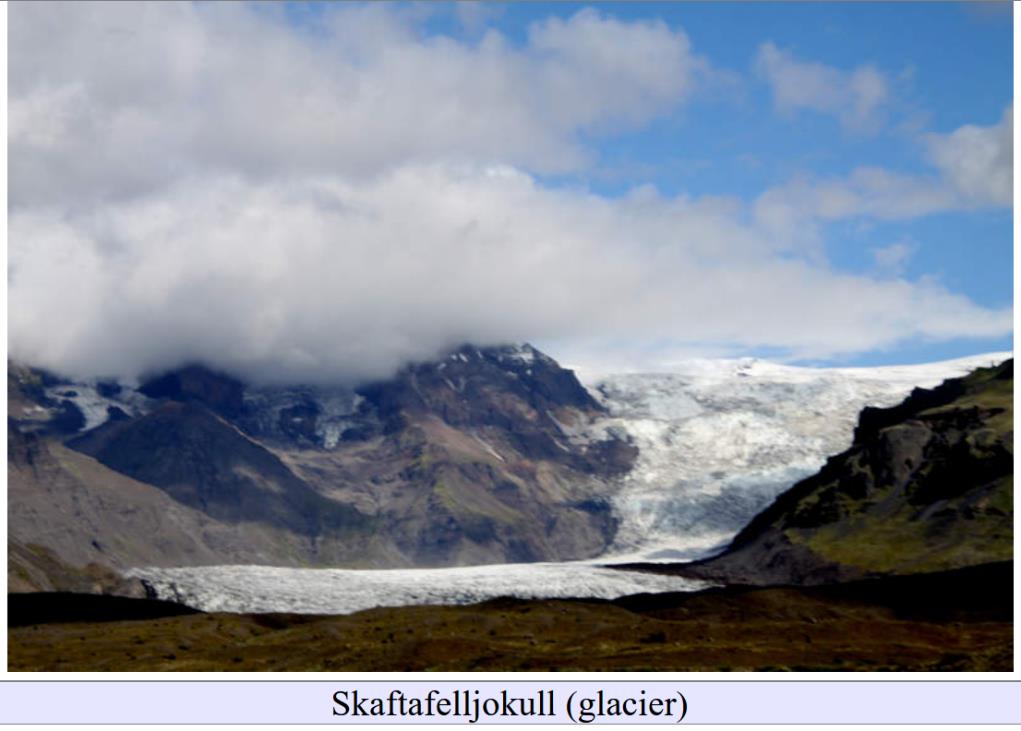 Lecture 9
My spring break trip to Iceland
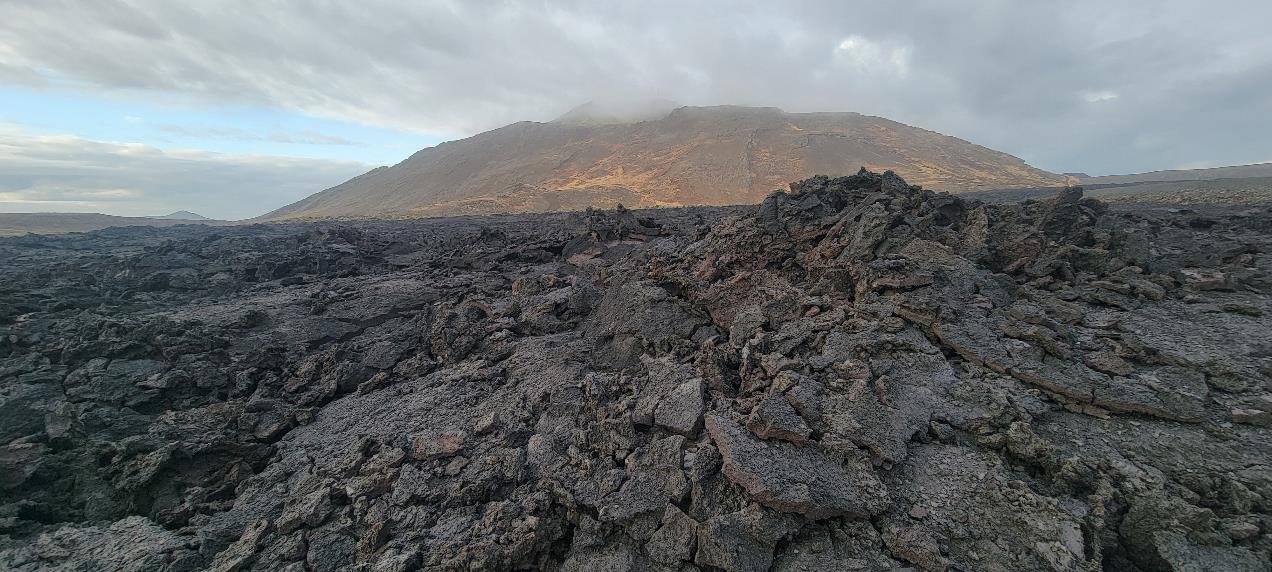 2024 lava flow near Thorbjorn (hyaloclastite hill)
Part 0:  Social Media
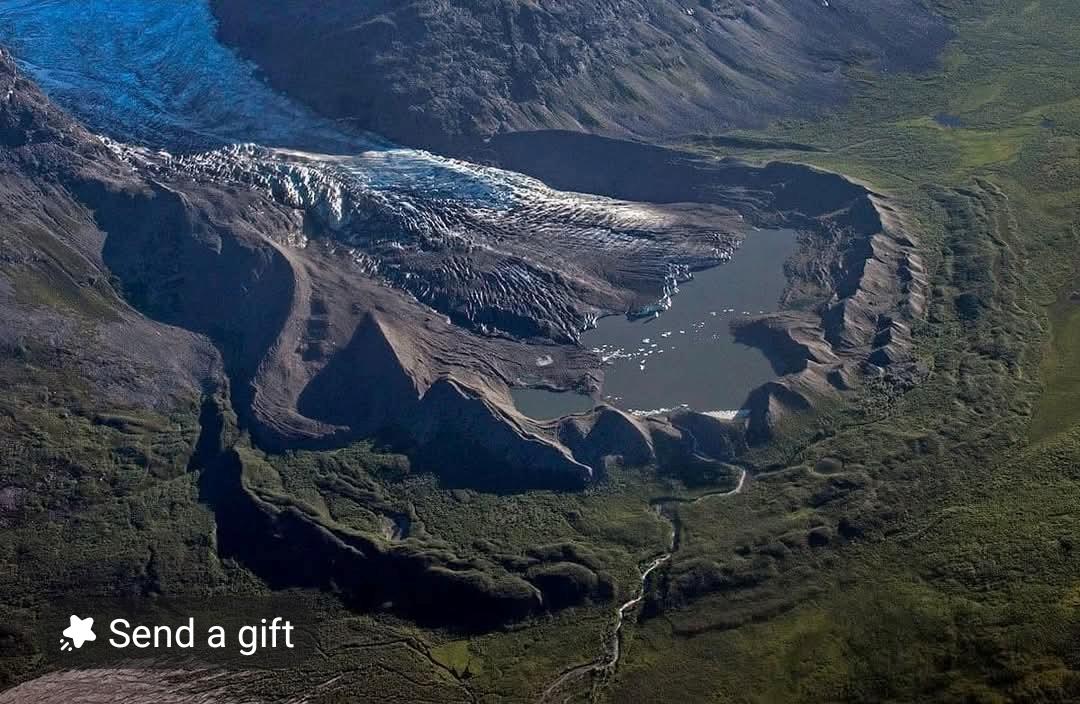 glacier, several terminal moraines, moraine lake, stream
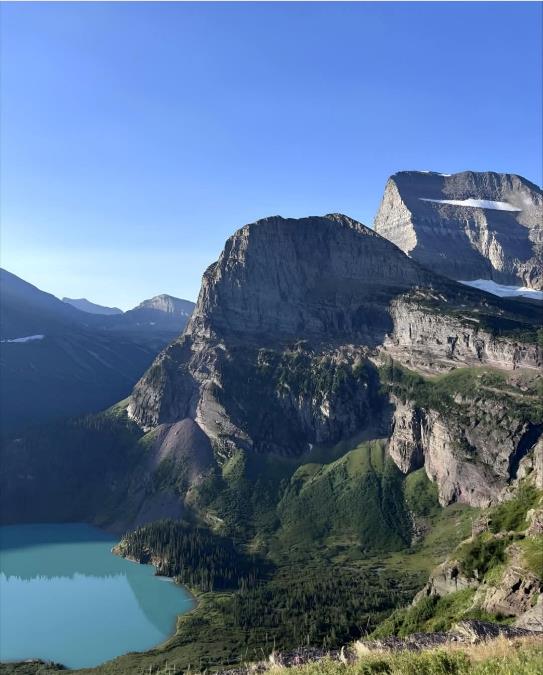 upper right:
    definitely cirques, aretes

lower left
    probably cirque with
    cirque lake
background:
    definitely glacier in cirque
    aretes, horns

foreground
    probably cirque with
    moraine lake
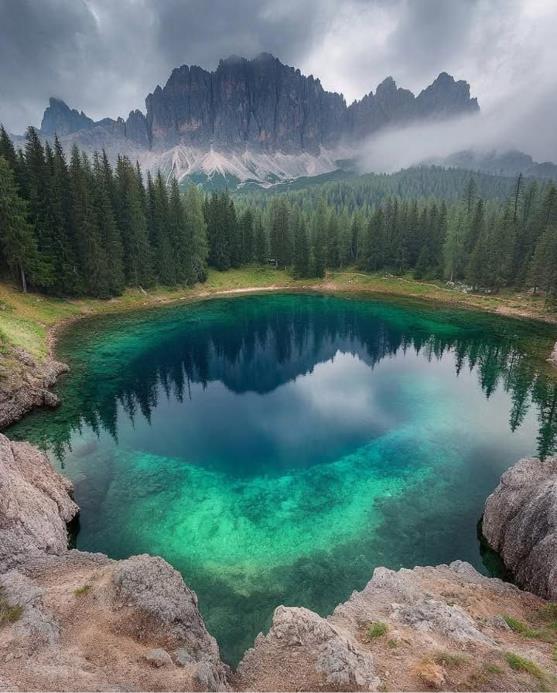 background:
    arete  ?

foreground
    cirque with moraine lake ?
    plunge pool?
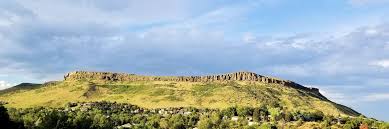 sediment
basalt lava flow
North Table Mountain, Golden, Colorado
erosional “mesa”, not a table mountain
sediment sandstone, not hyaloclastite
Part 1:  Icebergs
Filchner Ice Shelf

floating
Ice
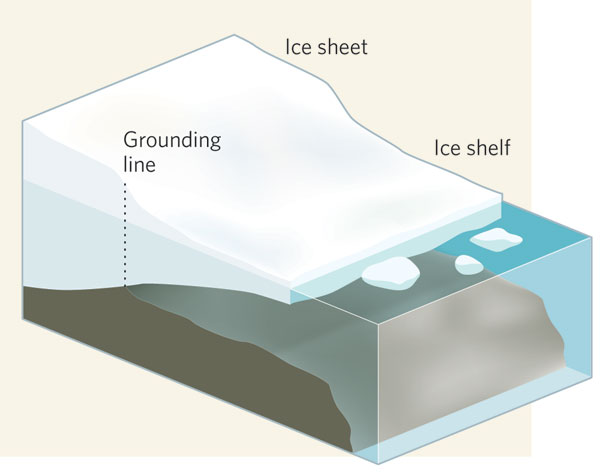 A23a broke off
Filchner
Ice Shelf
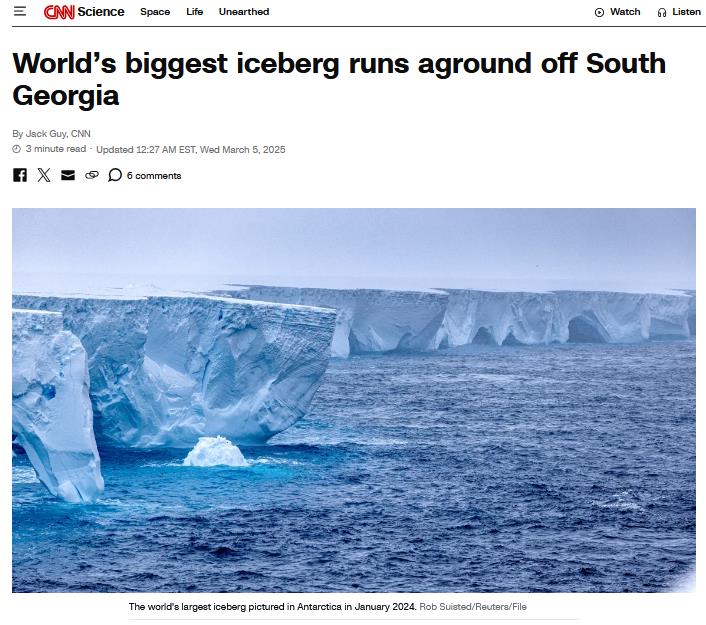 40 m
but only top 10% above water
Iceberg
40 m
360 m
400 m
2025
1986
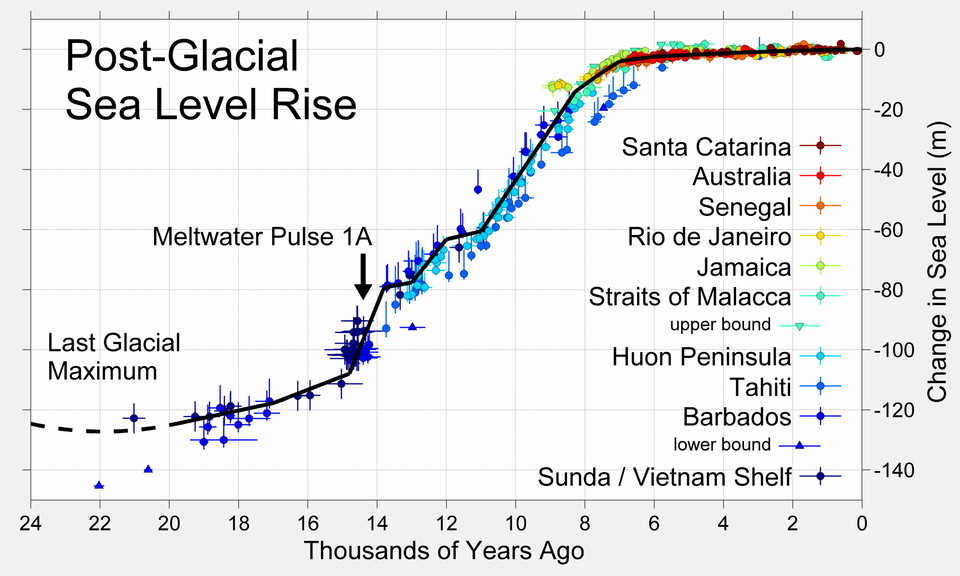 120 m
360 m + 120 m = 480 m
during the Ice Age
icebergs could run into the seafloor to depths that are now 500 m deep
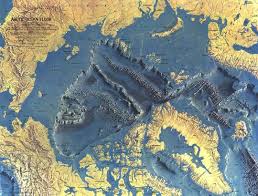 Lomonosov
Ridge
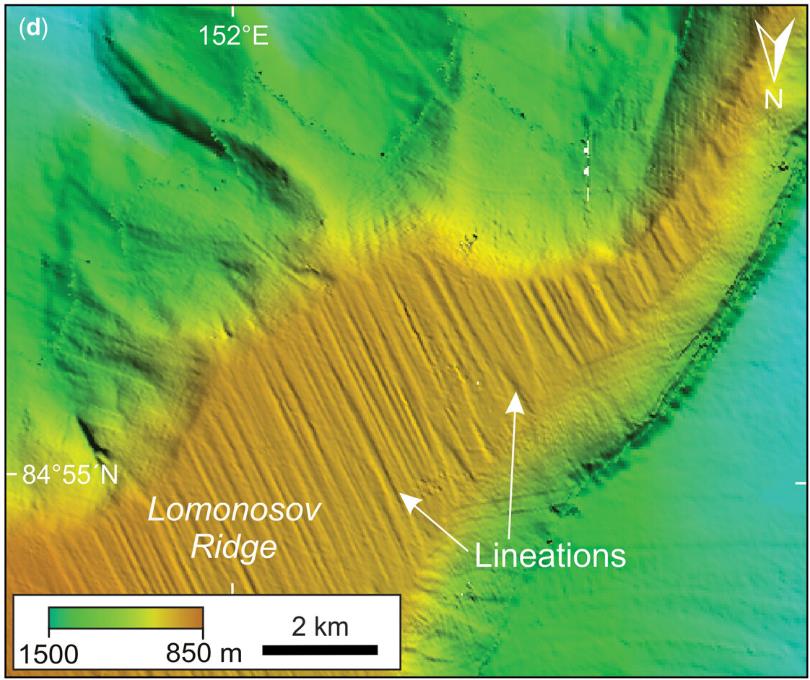 Part 2:  Submarine glacial geomorphology
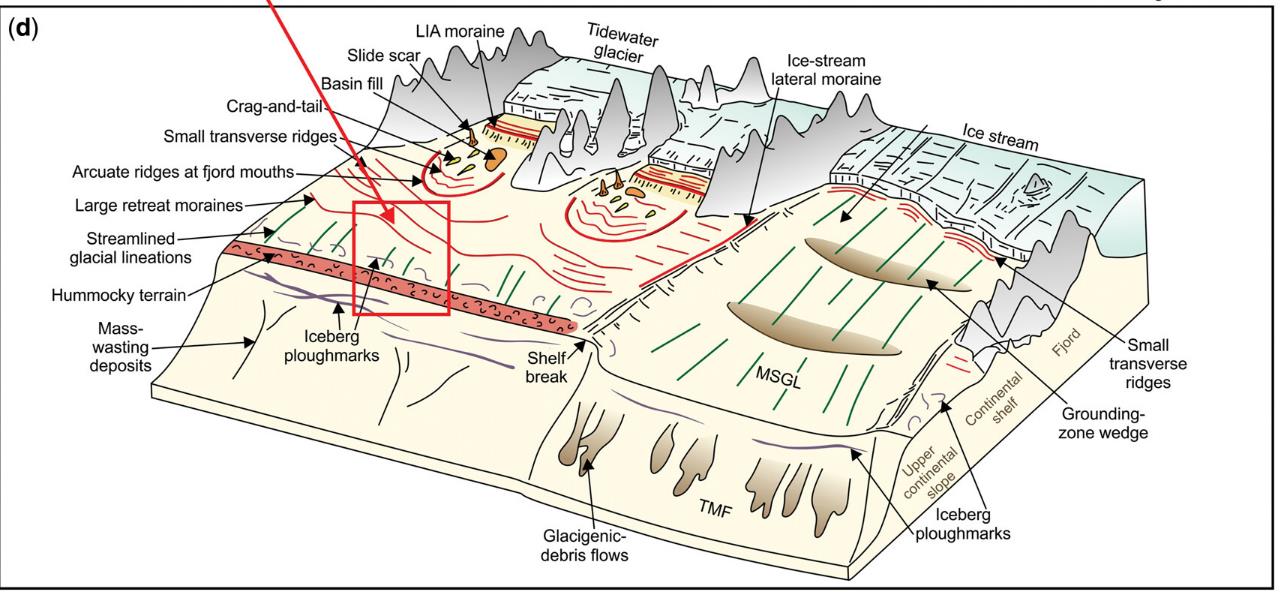 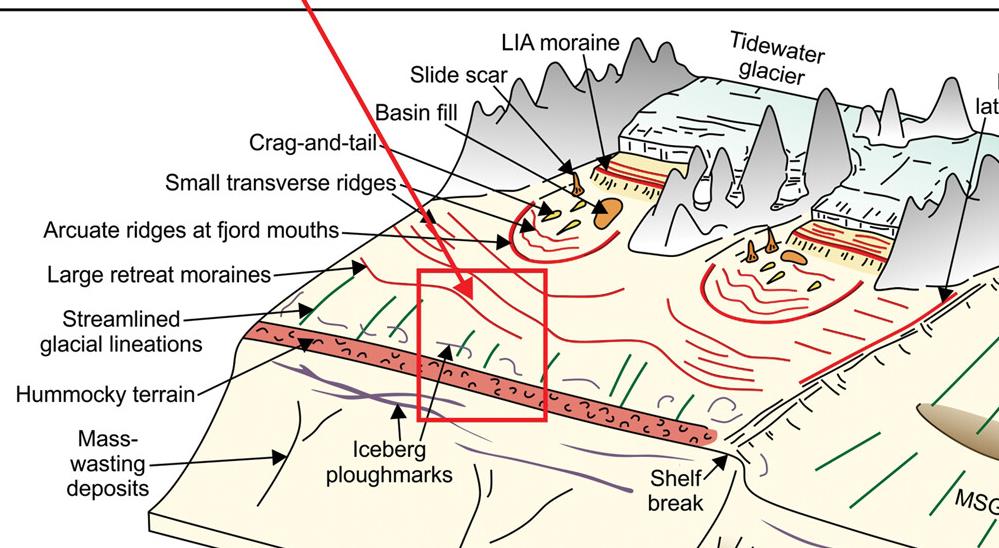 Tidewater
Glacier
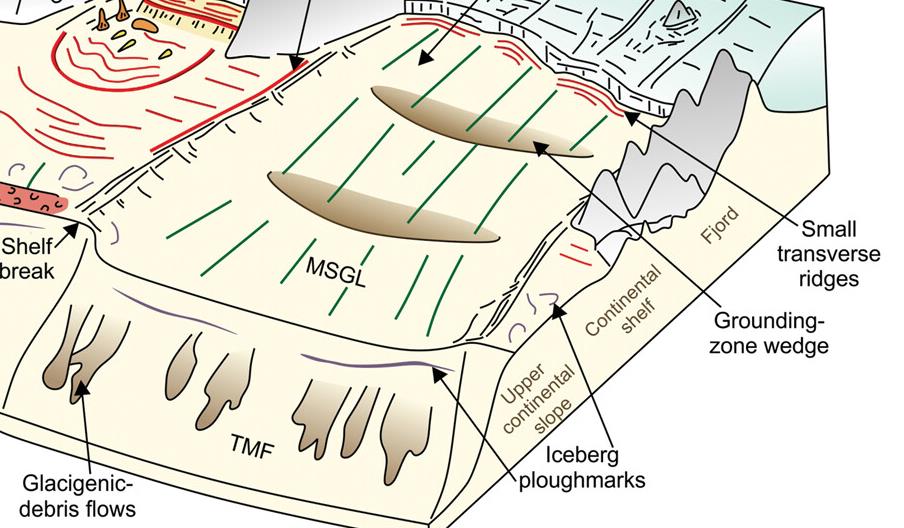 Ice Stream
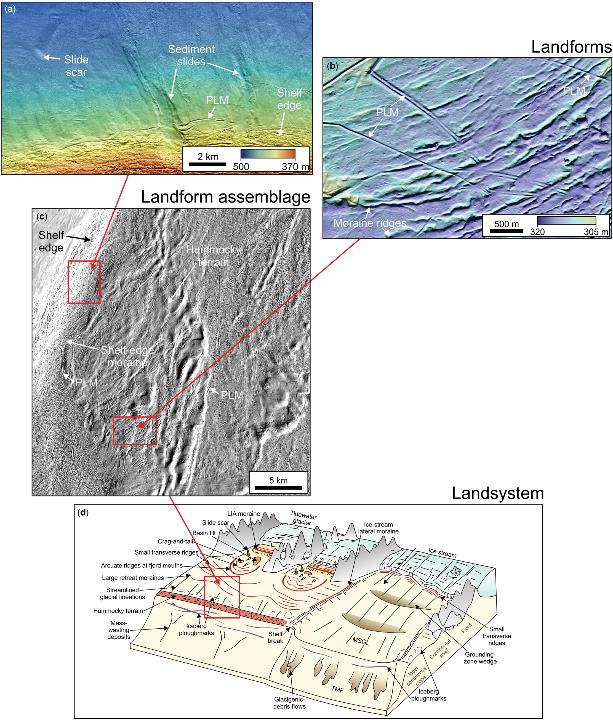 B
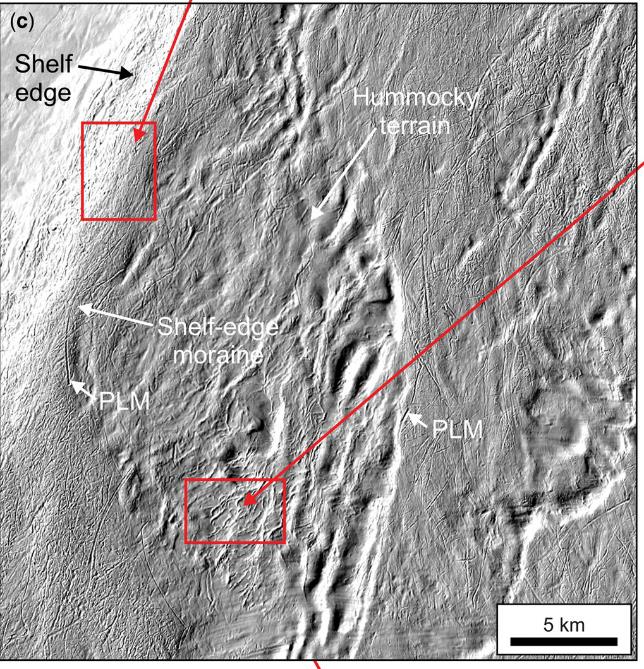 A
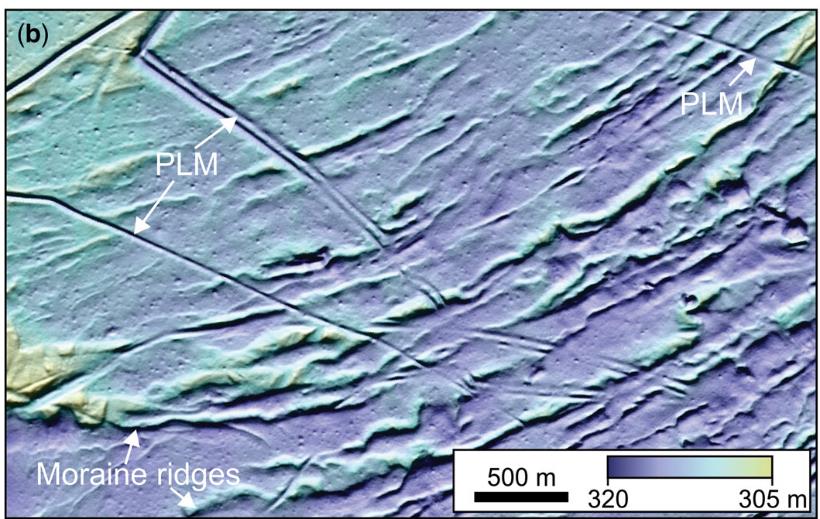 A
PLM= iceberg ploughmarks
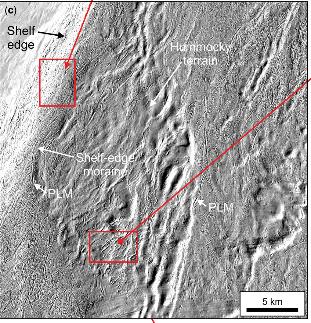 A
law of superposition: ploughmarks later than moraine
law of superposition: ploughmarks later than moraine
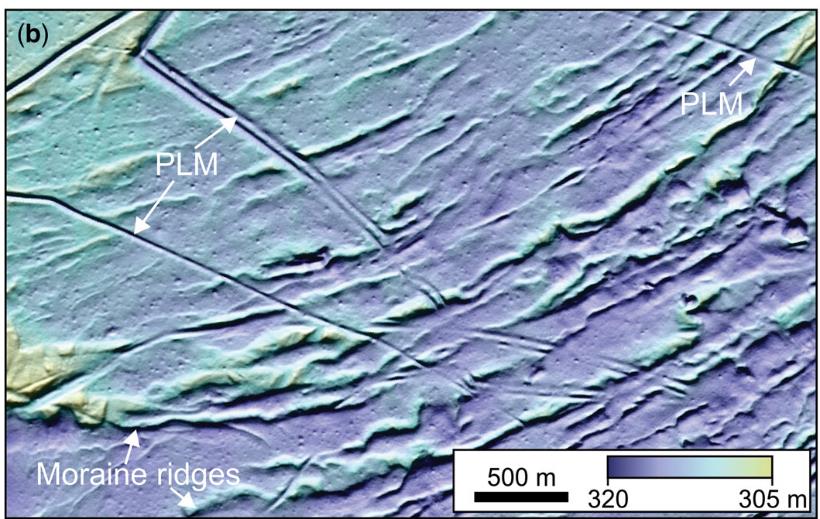 A
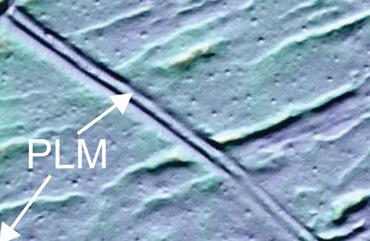 A
B
B
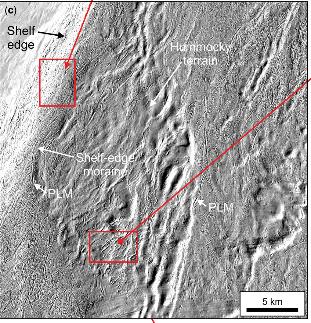 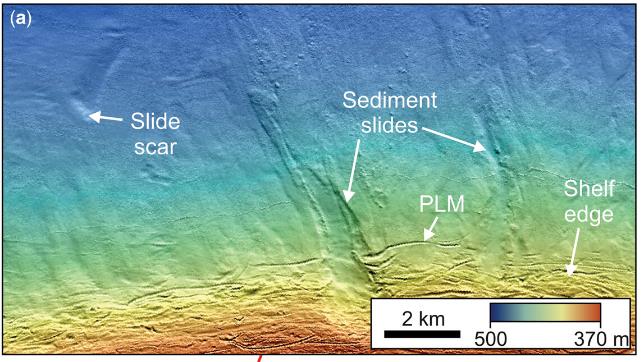 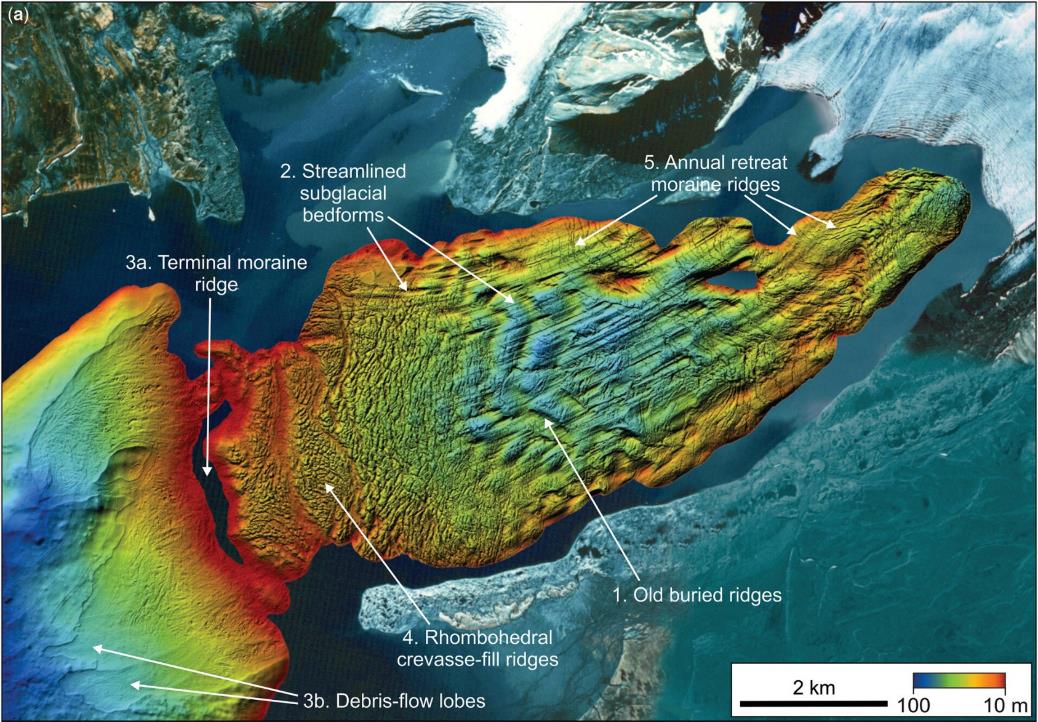 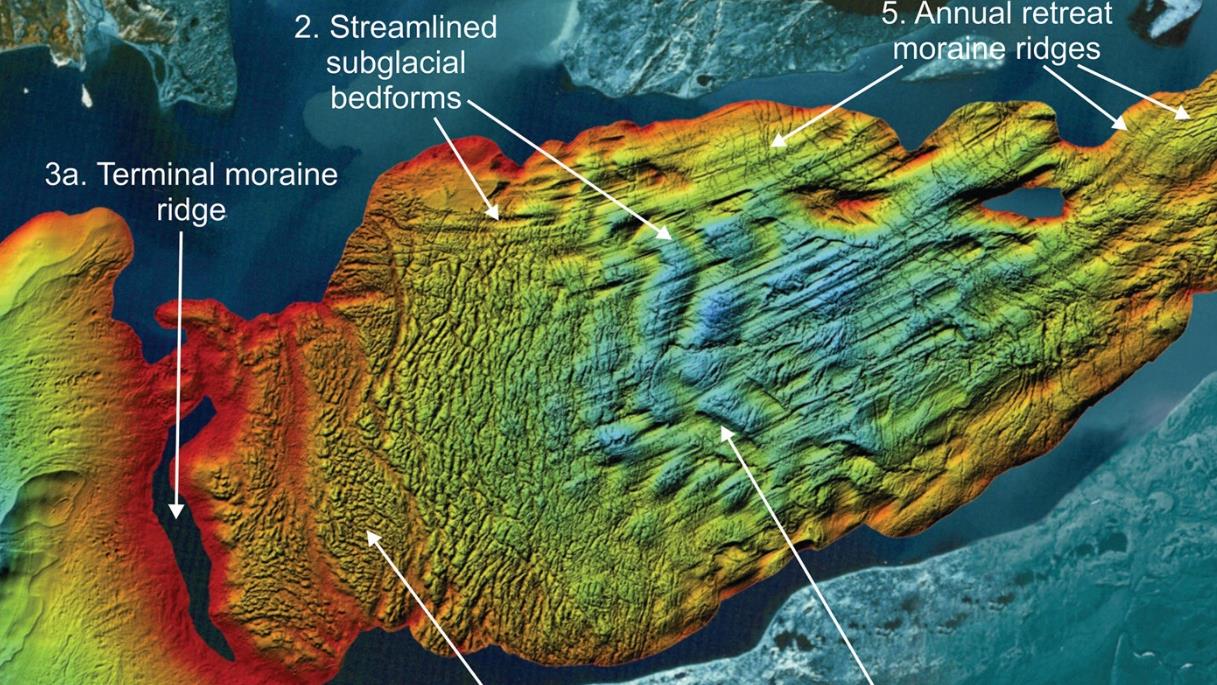 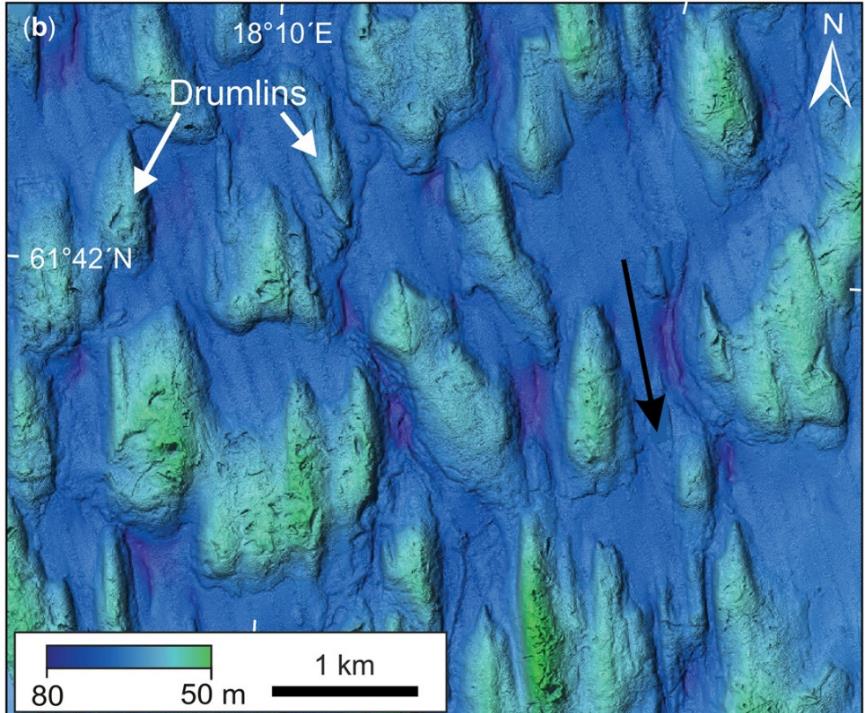 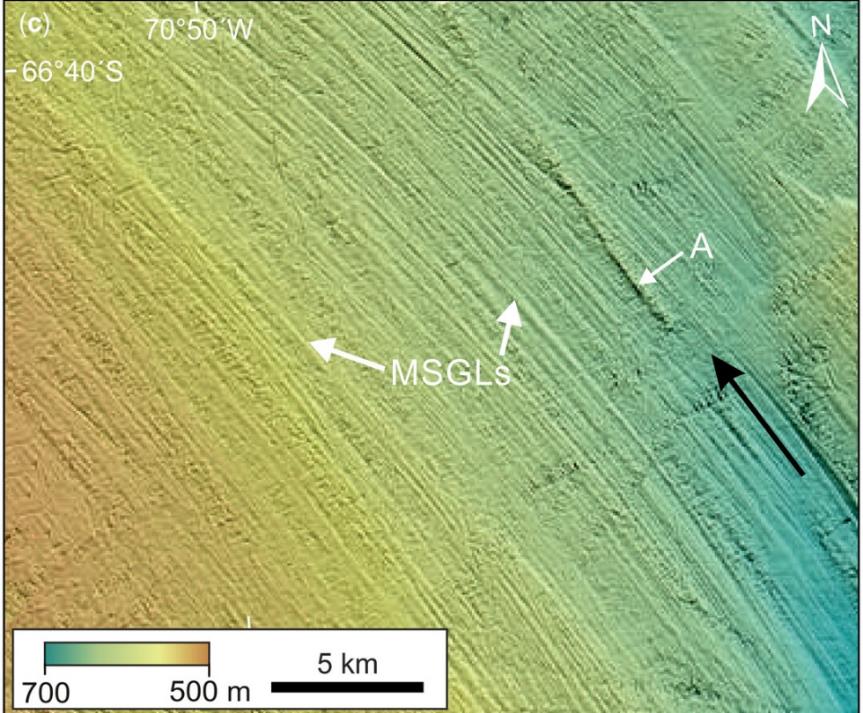 MSGL = mega-scale glacial lineations

long, skinny drumlins
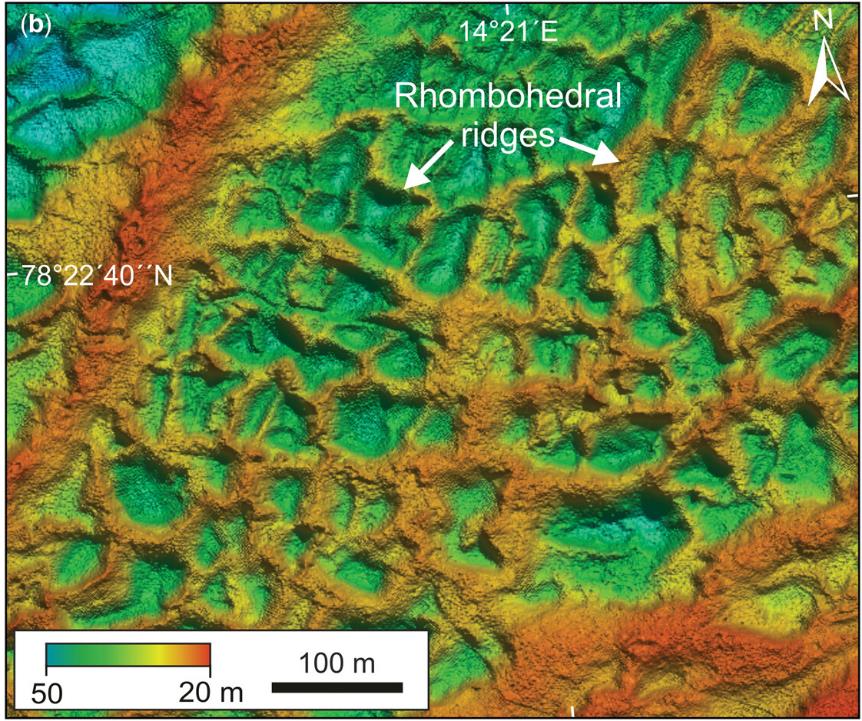 Rhombohedral ridges = from till in crevasses
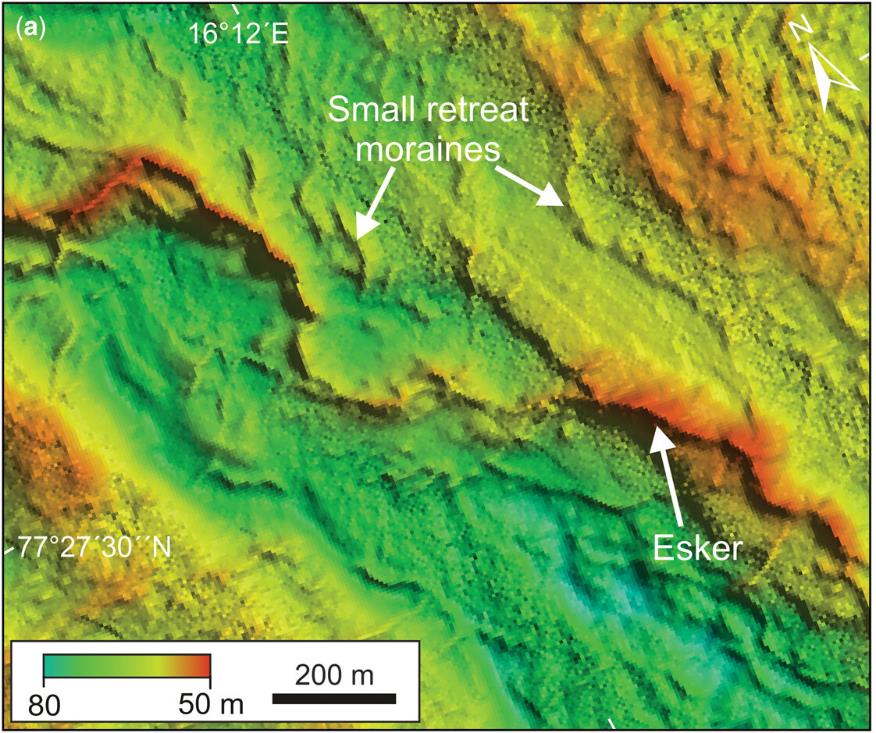 Esker
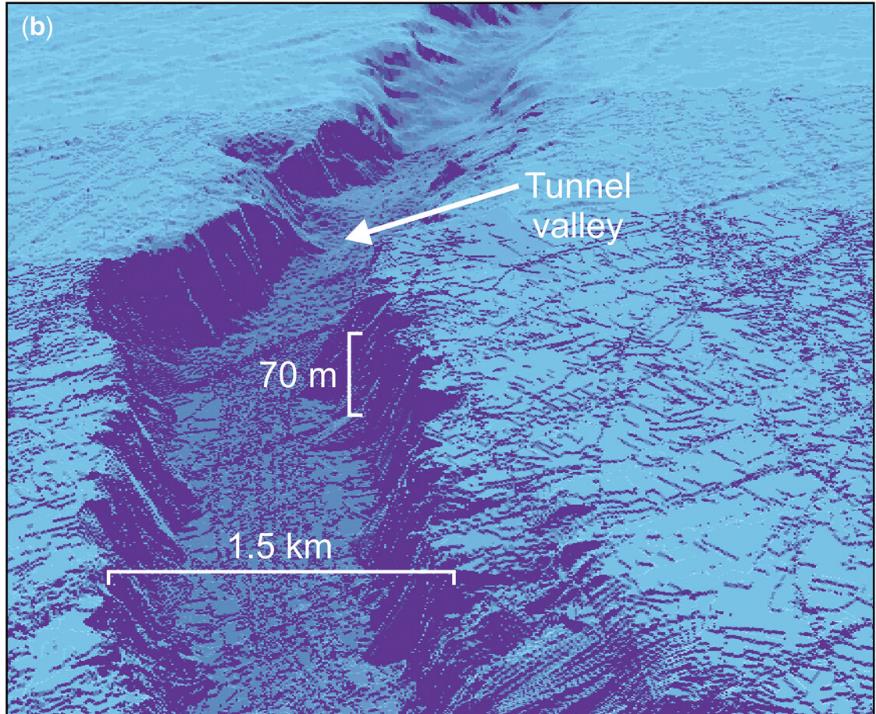 Tunnel Valley
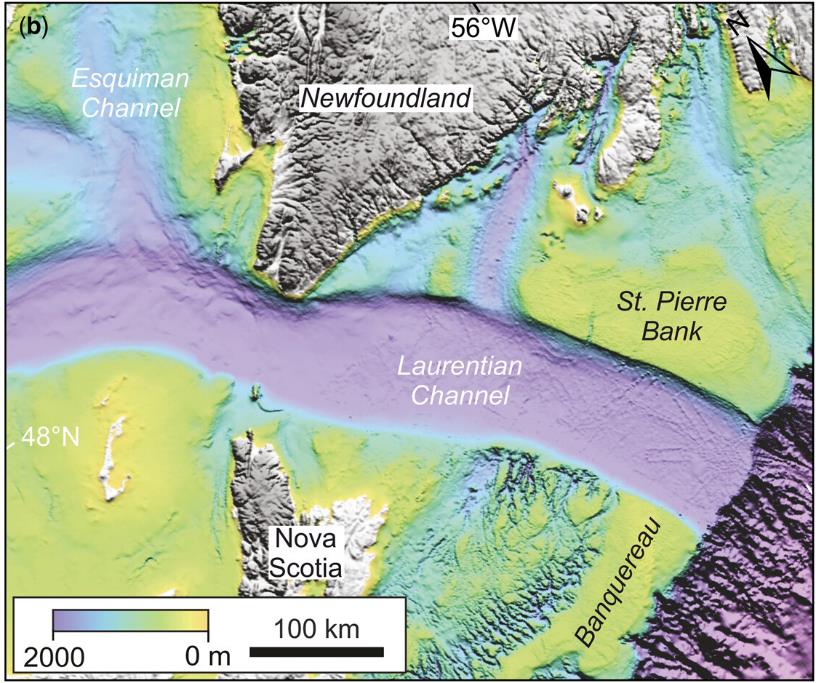 Fjord
Part 3:  Iceberg ploughmarks
Atlas of Submarine Glacial Landforms
which way did it go?
Atlas of Submarine Glacial Landforms
Law of Superposition
Atlas of Submarine Glacial Landforms
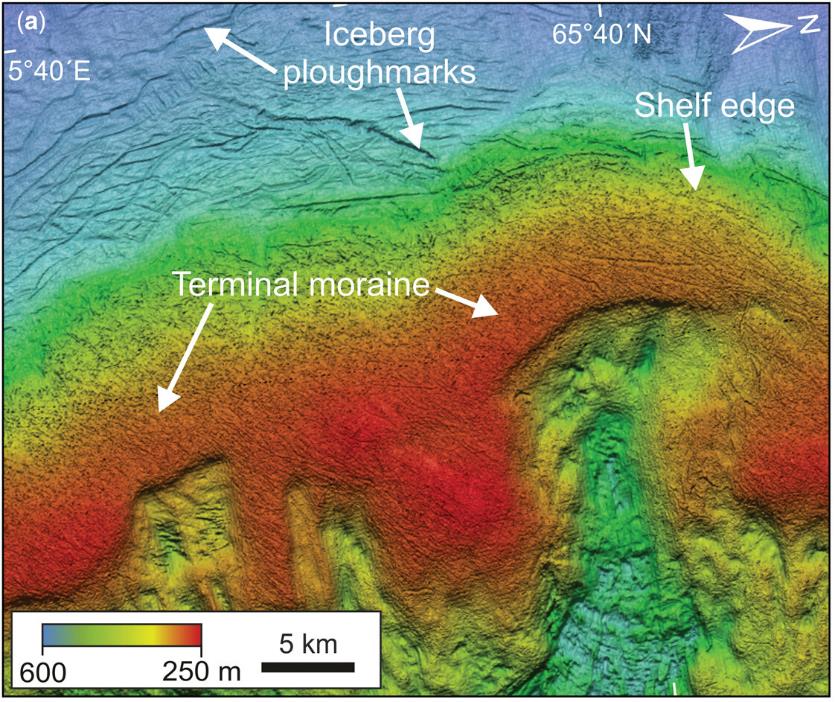 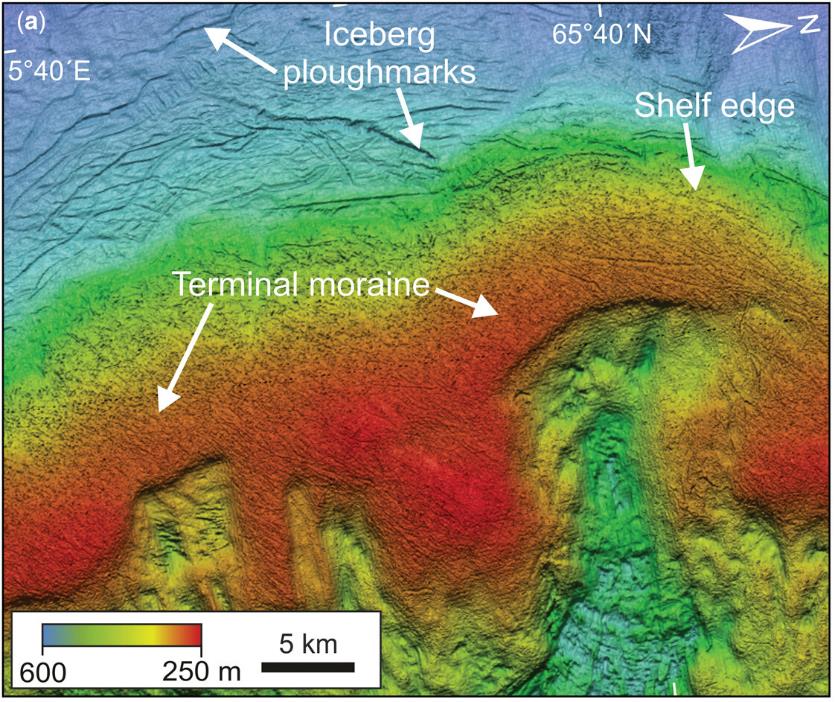 glacier was here
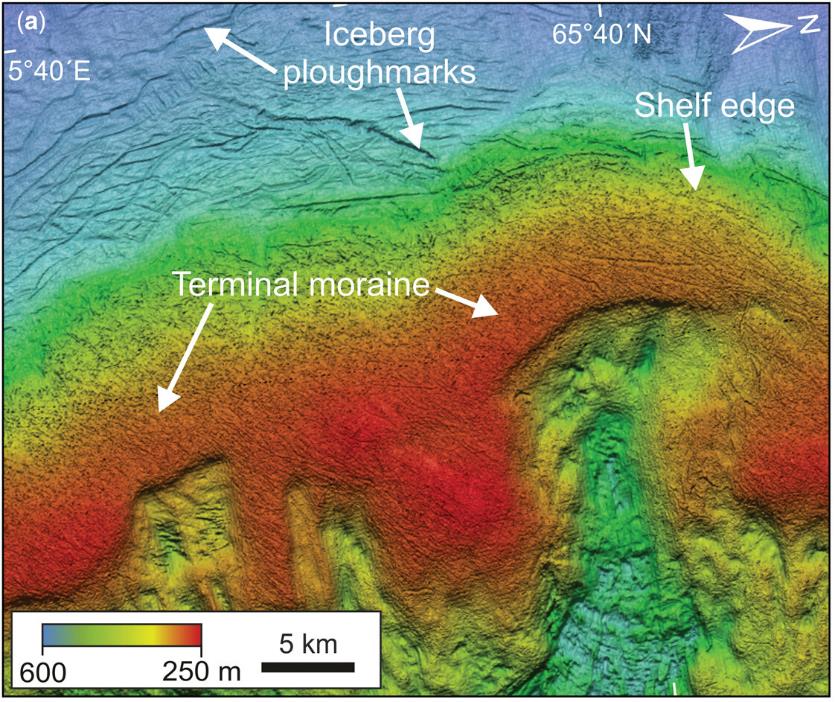 Moraine
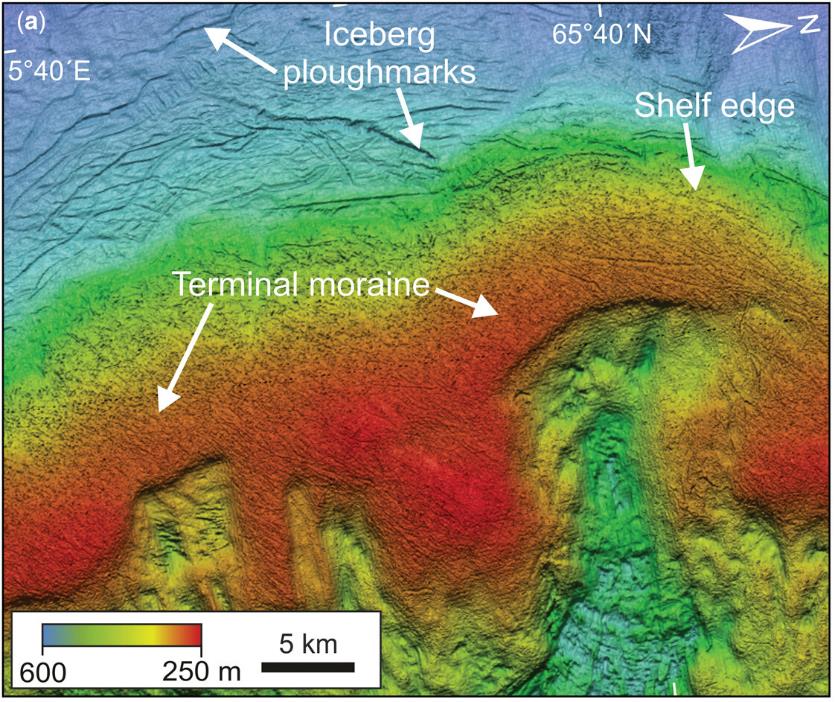 Iceberg
Ploughmarks
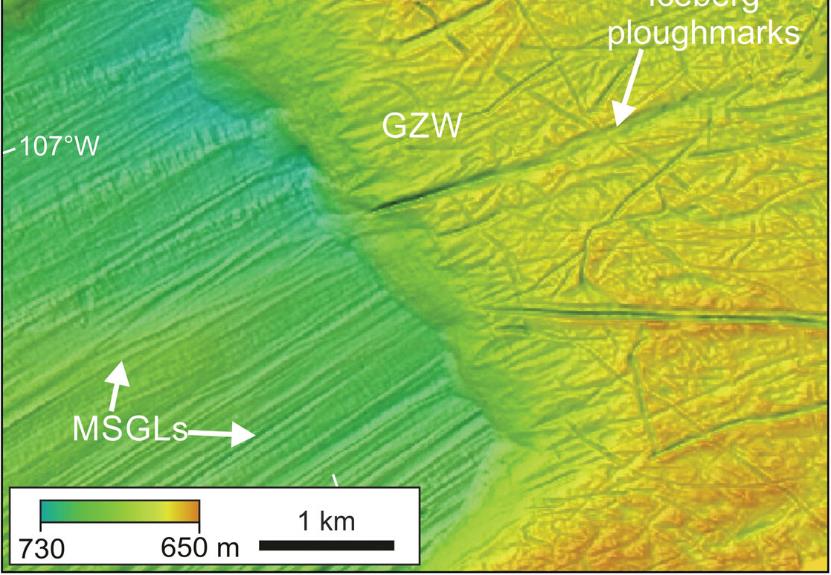 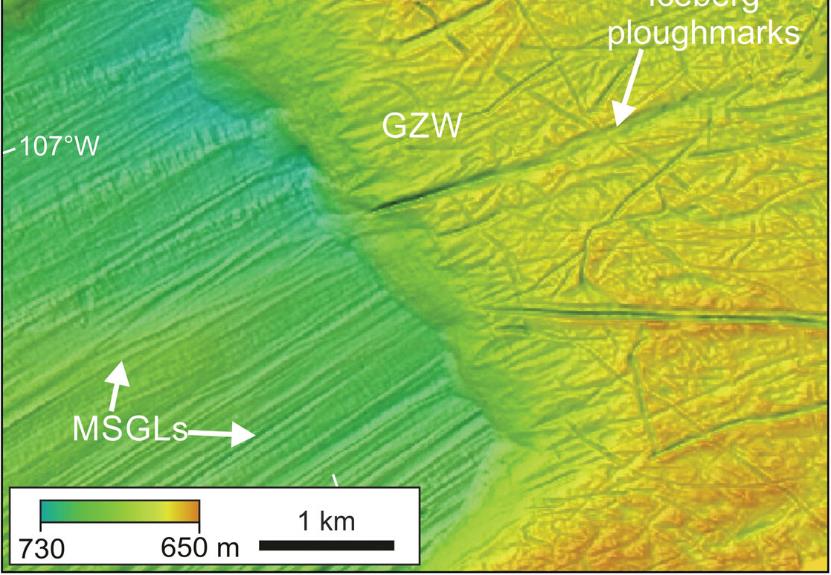 mega-scale
glacial lineations

(long, skinny drumlins)
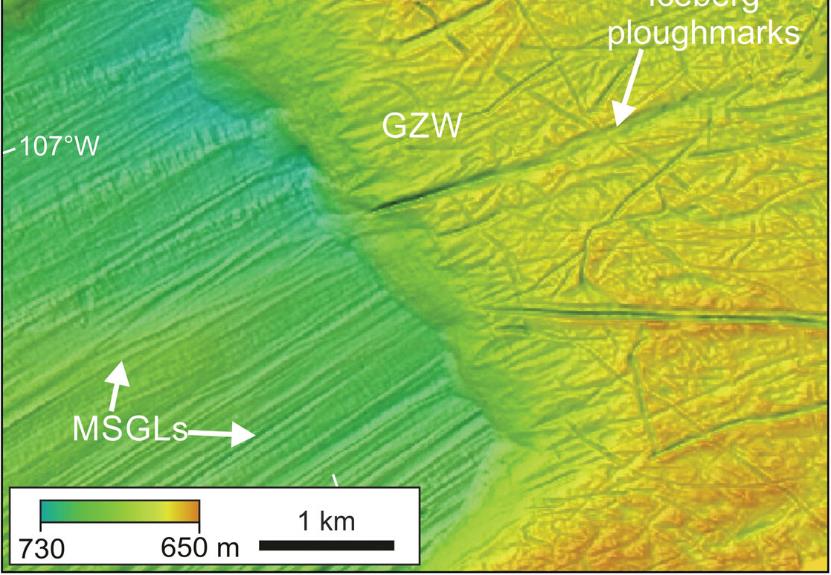 grounding-zone wedge
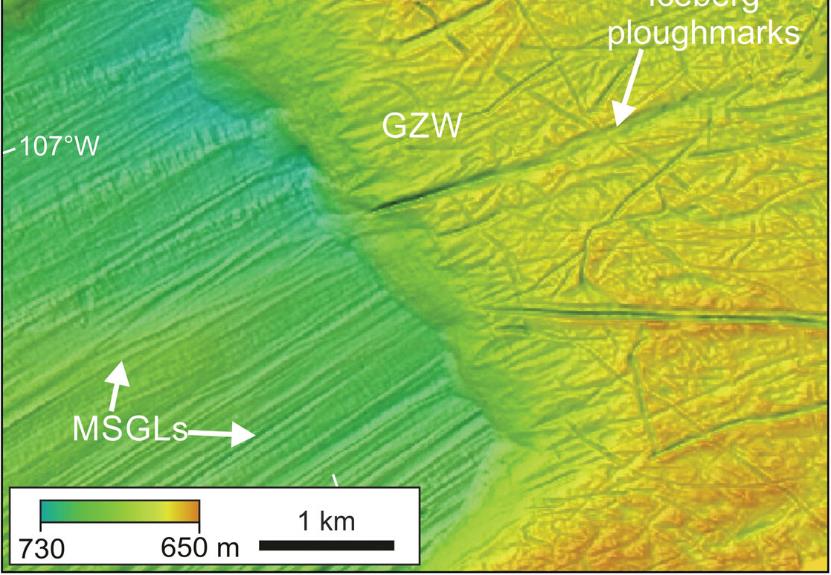 iceberg
ploughmarks
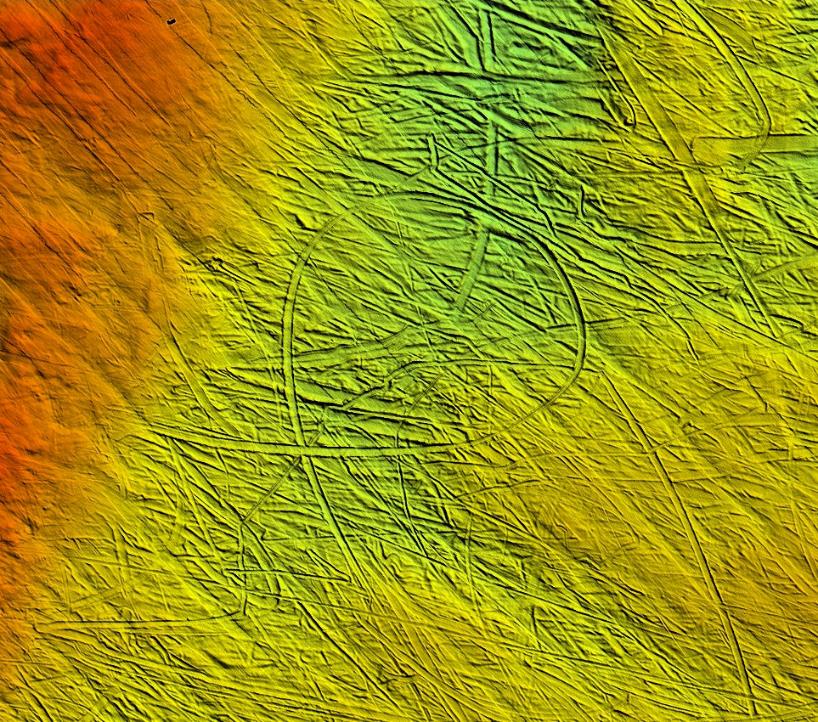 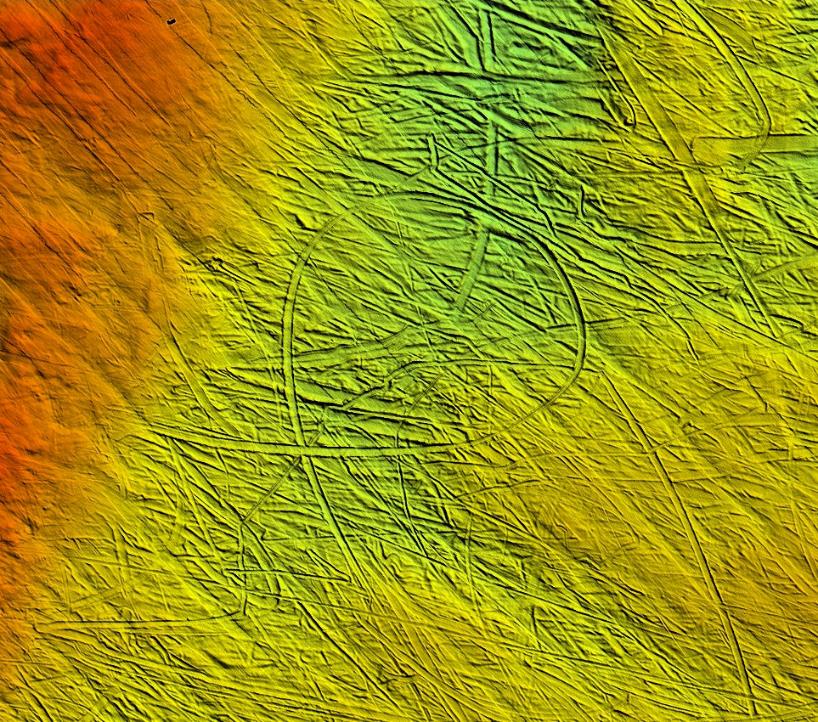 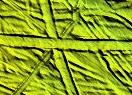 Part 4: Dropstones and Heinrich Layers
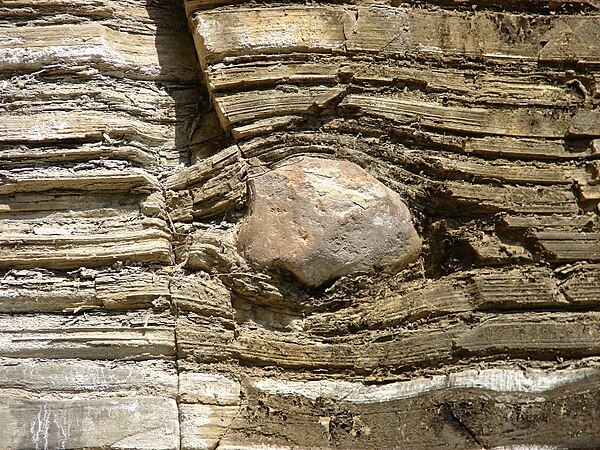 dropstone:  melting iceberg dropped stone into otherwise well-stratified sediments
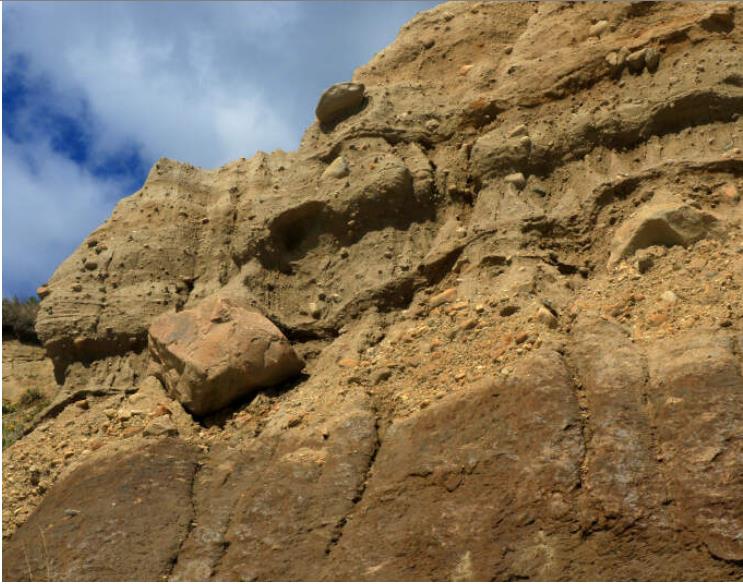 dropstone is  not the same as a boulder in an outwash moraine, which could have been transported fluvially
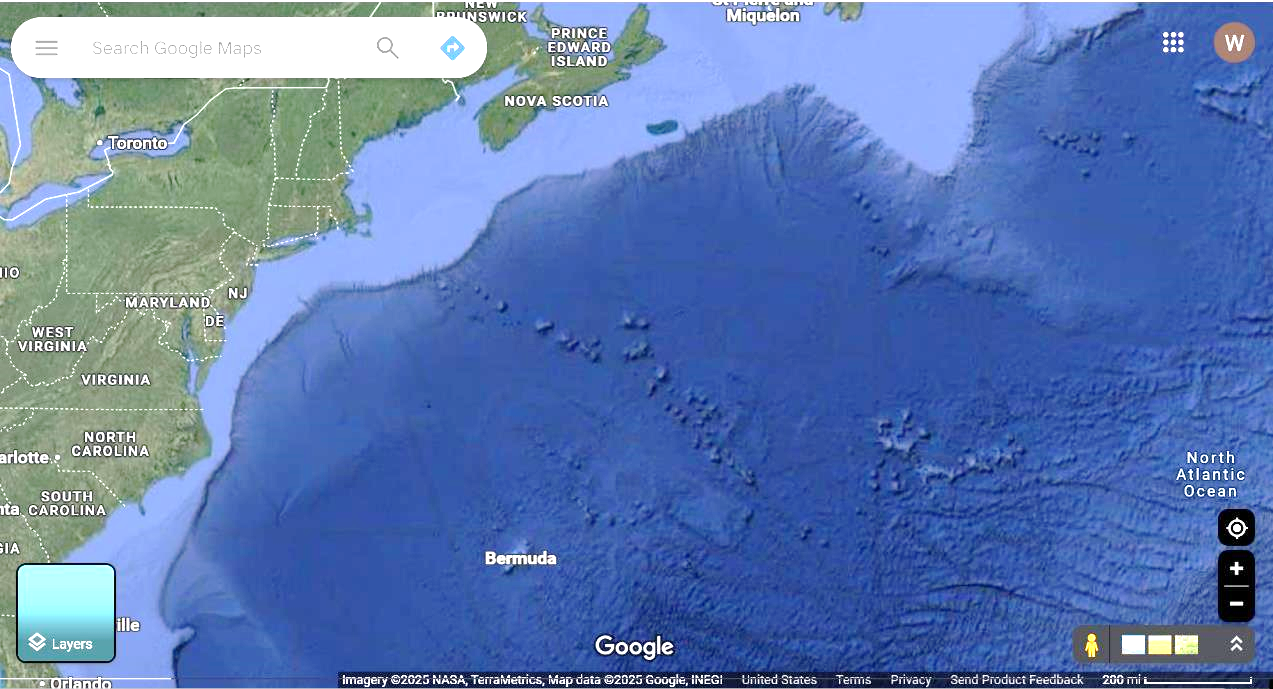 Corner Rise Seamounts basaltic lithology, so
easy to spot dropstones
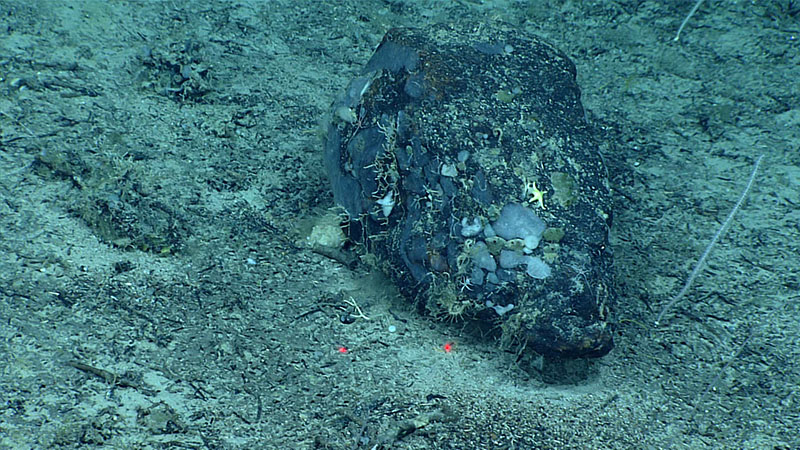 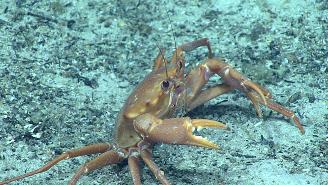 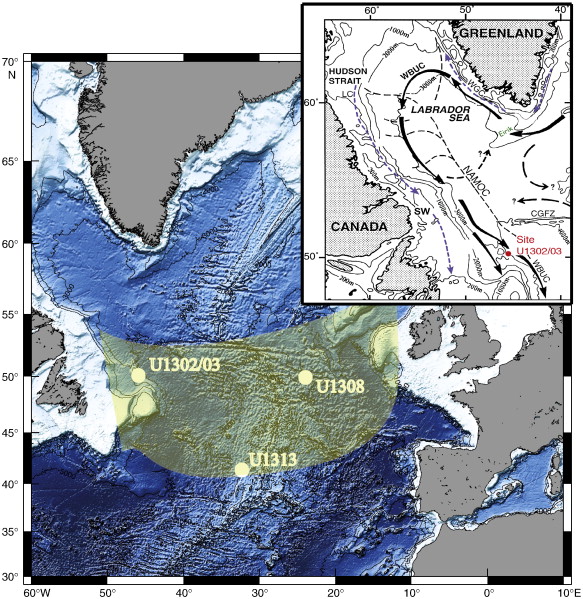 ODP Site U1308
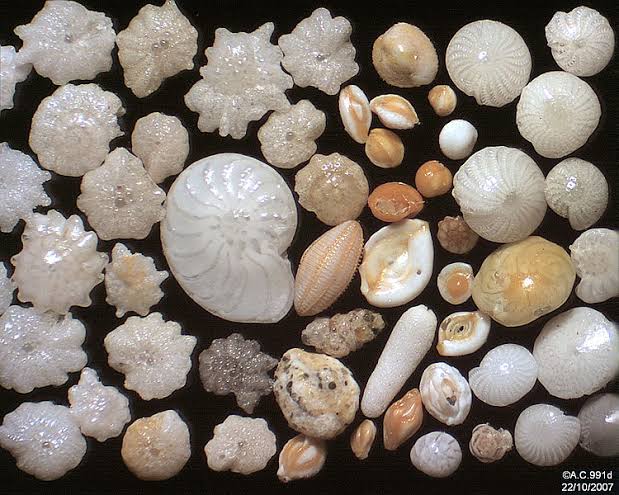 sediment
mostly foraminifera

plankton with
carbonate test (=shell)
Heinrich Event 1, ODP Site U1308A-1H-1
“lithic”
sediment

(sand grains
derived from
the continent)
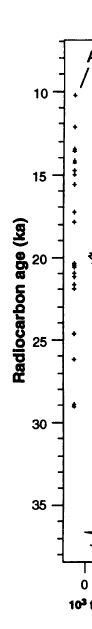 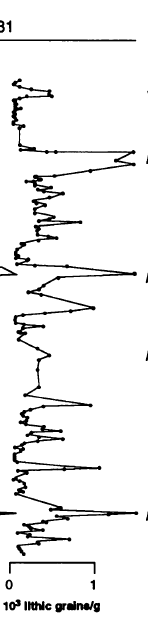 concentration of lithic grains
time, ka
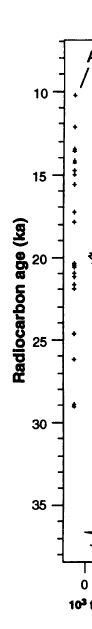 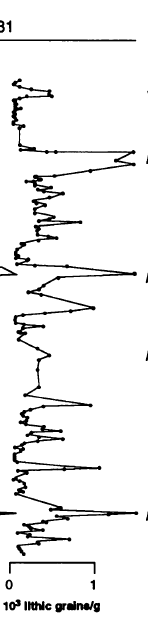 H1
concentration of lithic grains
time, ka
Bolling-Allerod (warming)
Younger Dryas (cold snap)
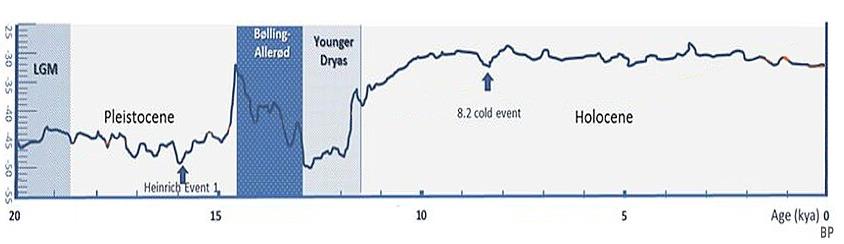 -30
Pleistocene
Greenland temp (degC)
Holocene
-45
20
0
10
20
time  (ka)
H1
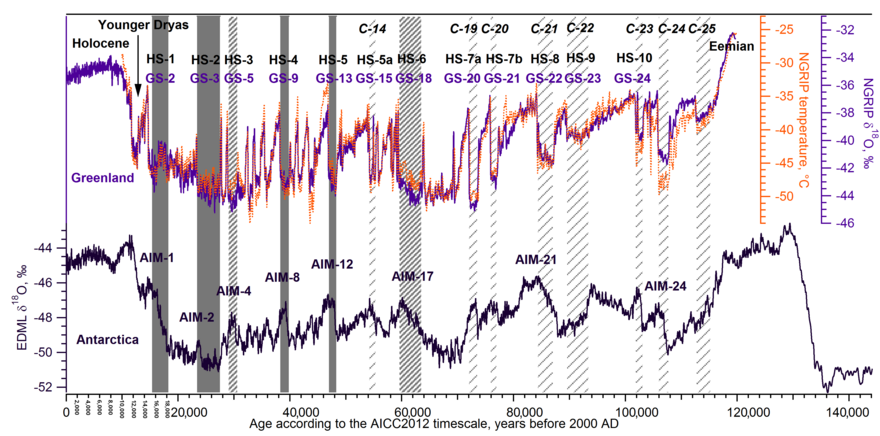 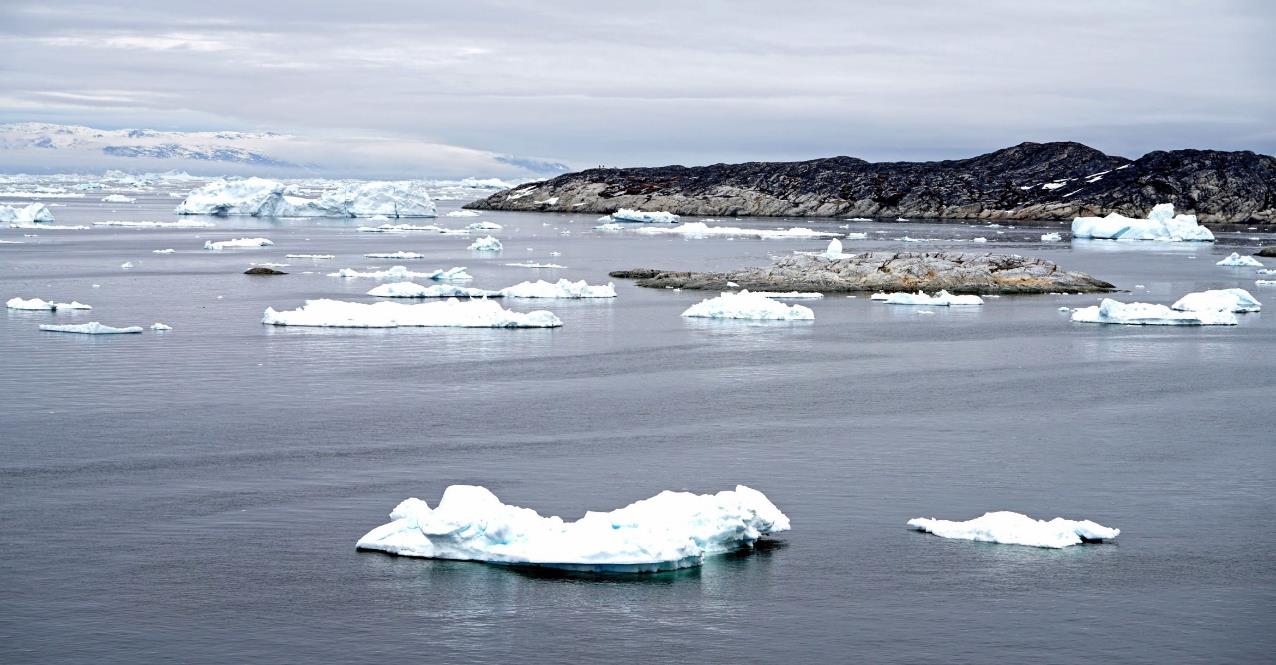 Modern surges of Icebergs
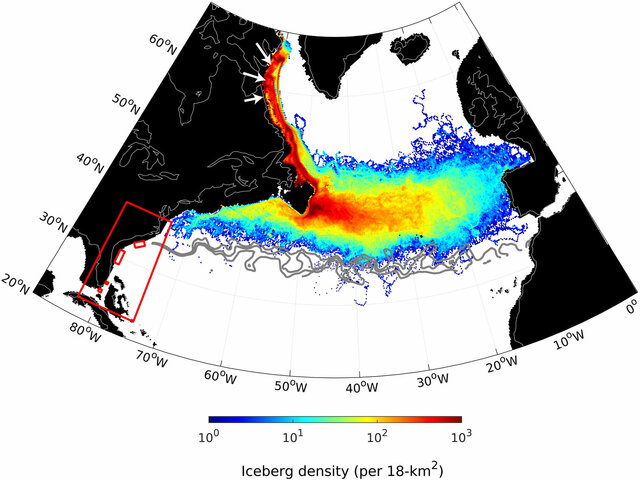 Simulation of Pleistocene Surge of Icebergs
Low salinity of melting icebergs thought to have weakened the AMOC
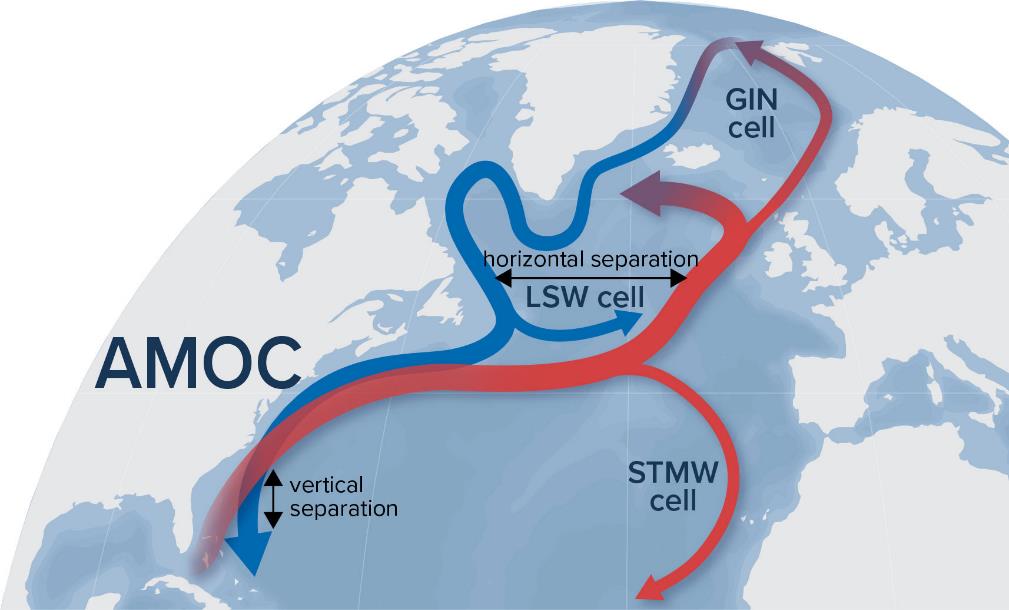 Part 5: Submarine debris flows
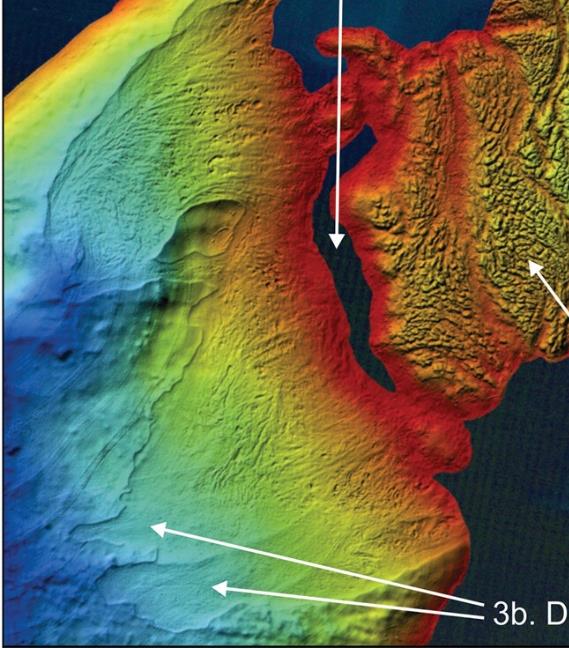 Debris Flows
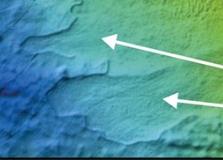 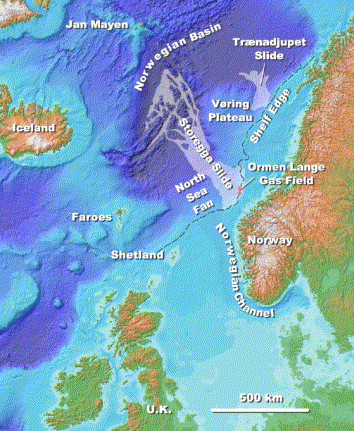 The three Storegga Slides,
approximately 6225–6170 BCE.
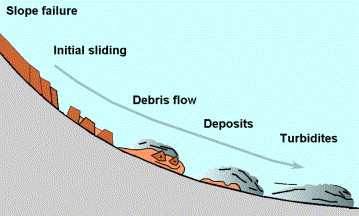 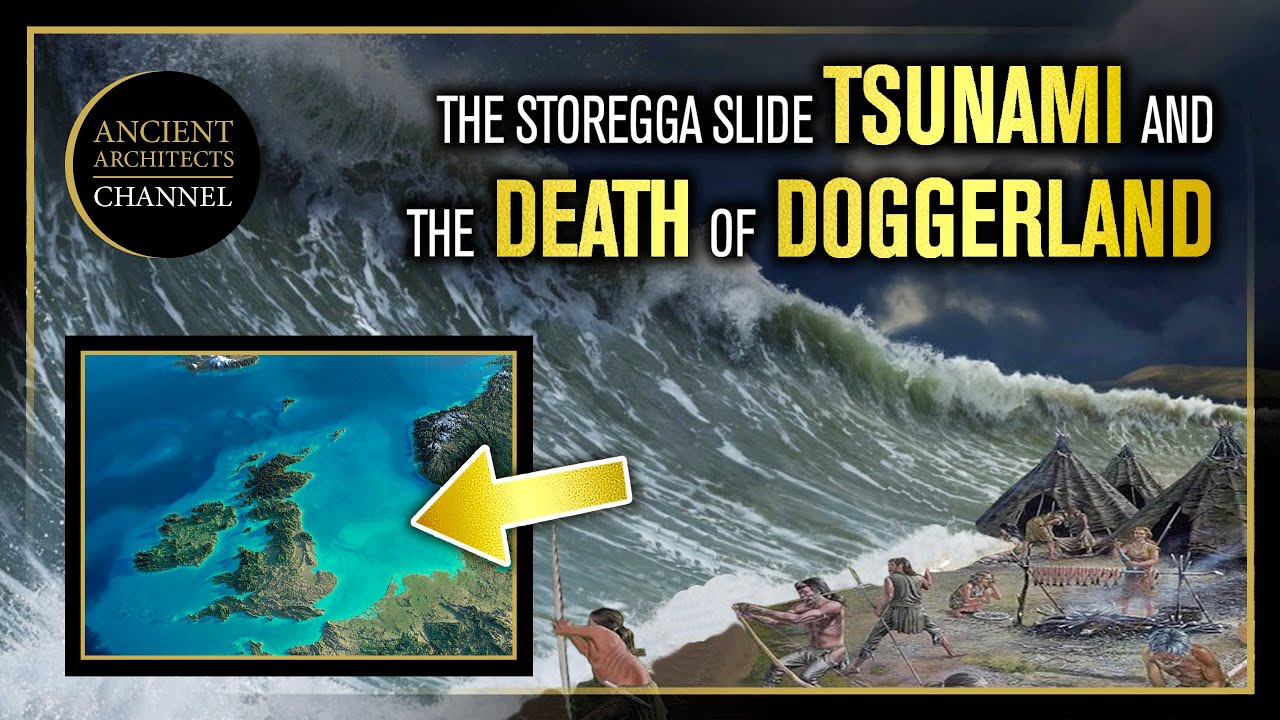